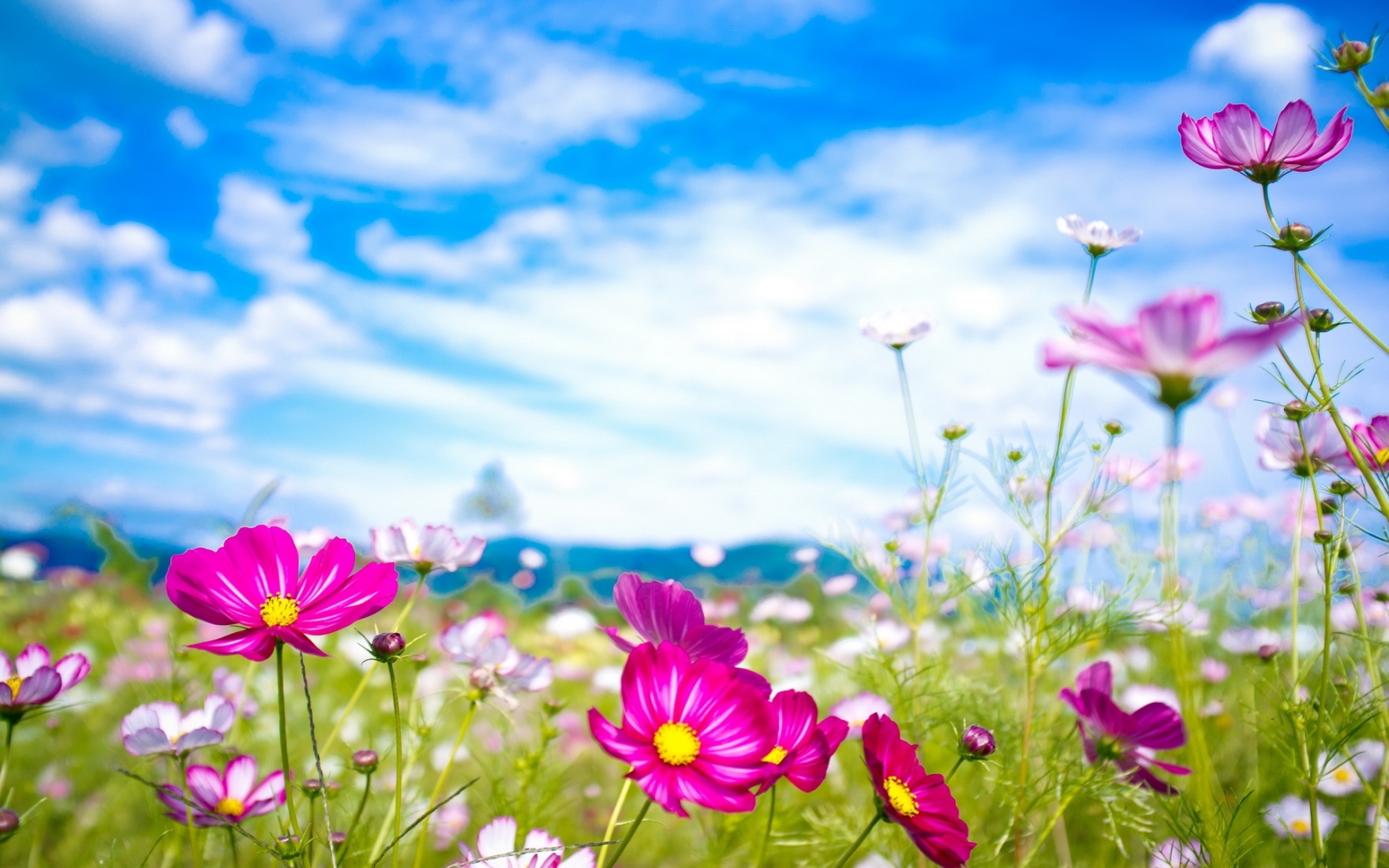 CHÀO MỪNG QUÍ THẦY CÔ VỀ DỰ GIỜ THĂM LỚP
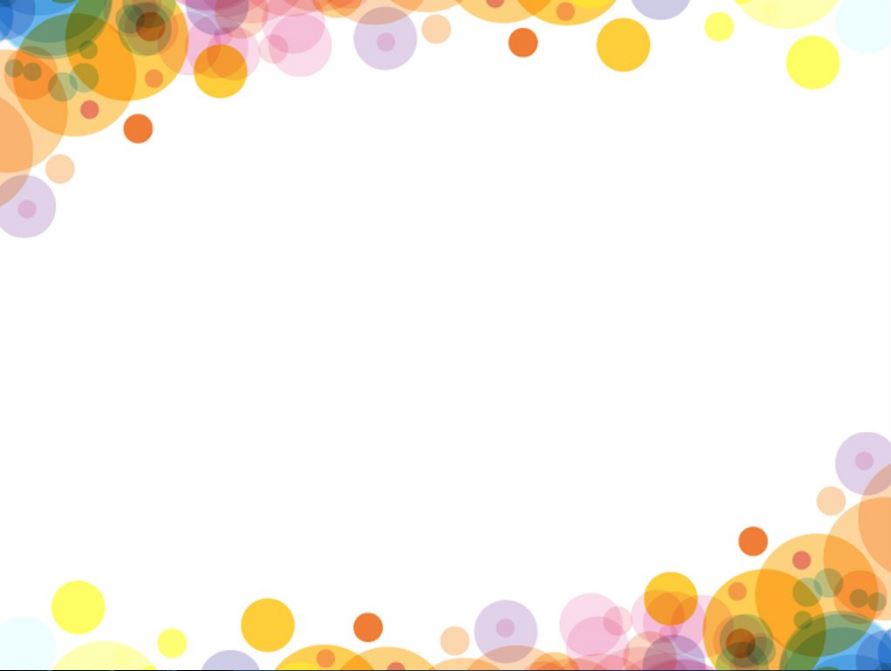 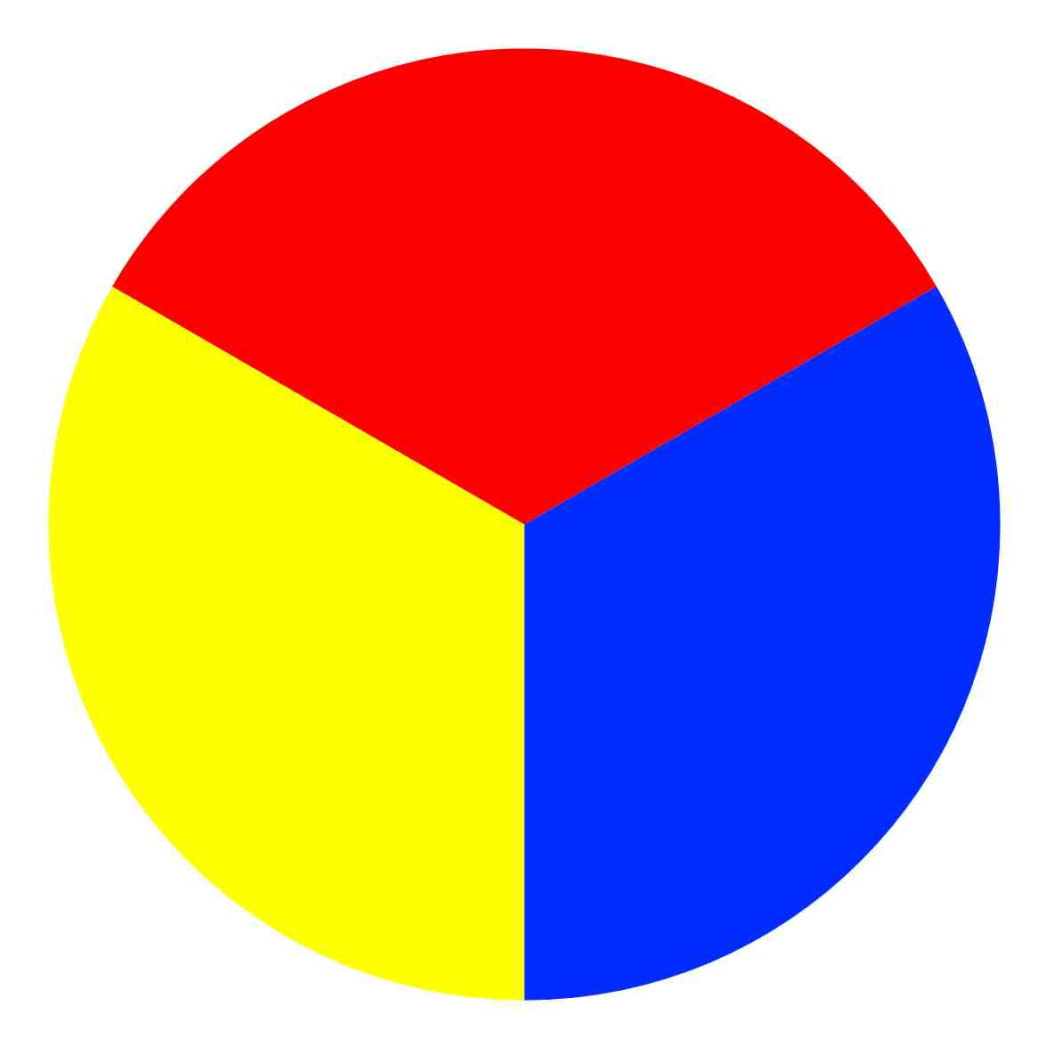 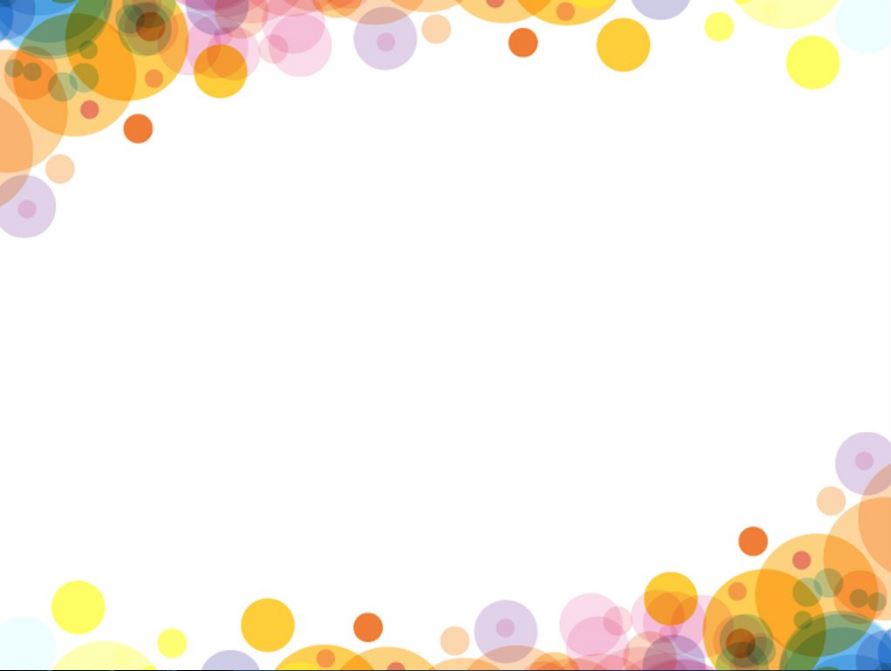 Thứ 2 ngày 23 tháng 12 năm 2024CHỦ ĐỀ: 6
SẮC MÀU THIÊN NHIÊN
SẮC MÀU THIÊN NHIÊN
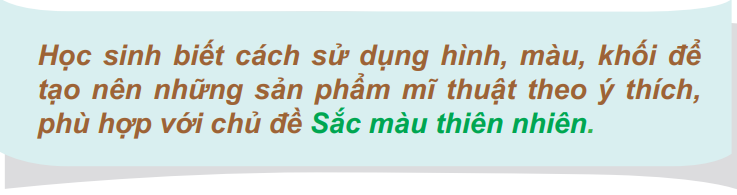 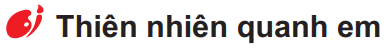 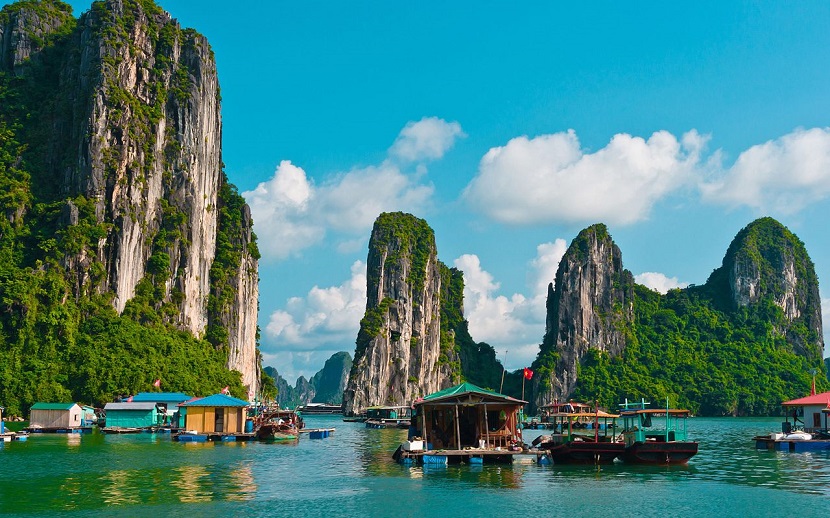 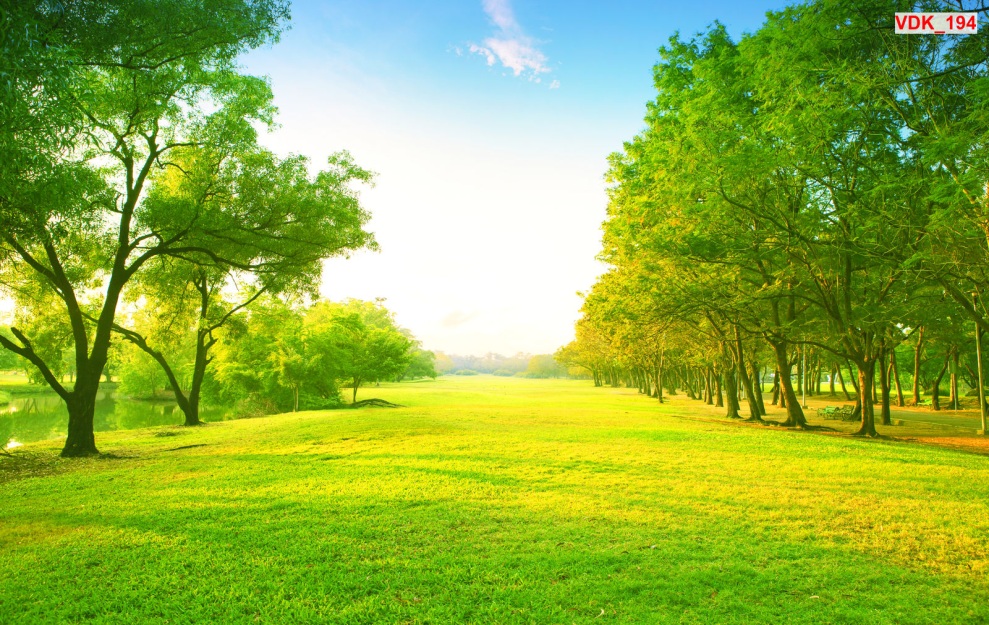 2
1
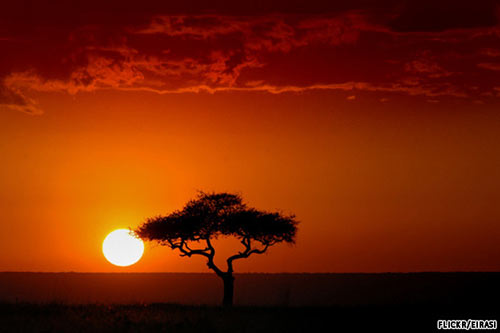 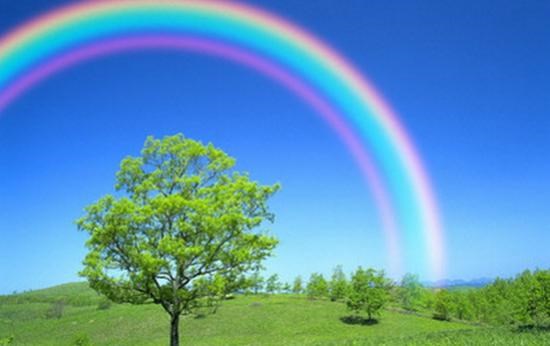 3
4
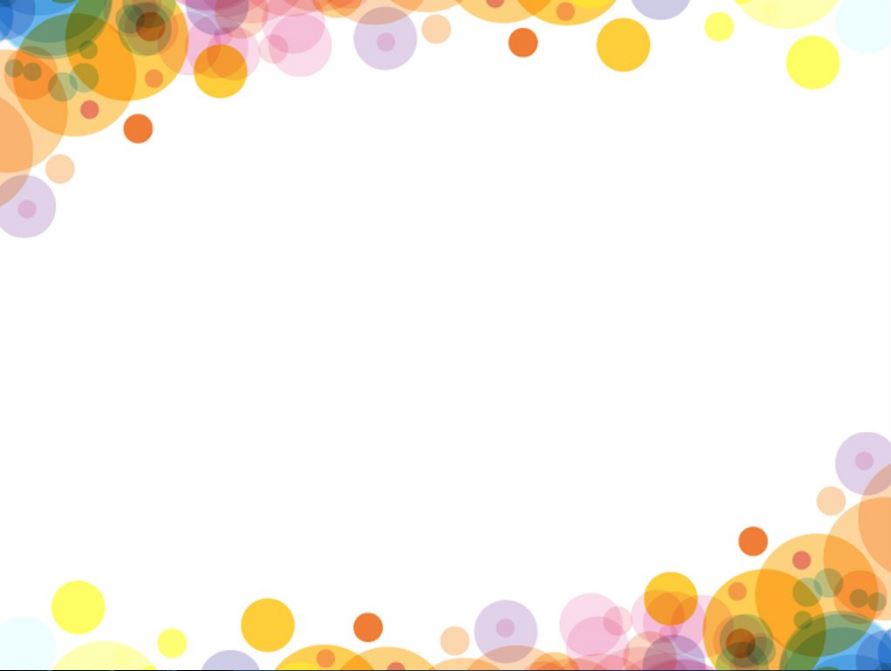 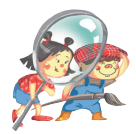 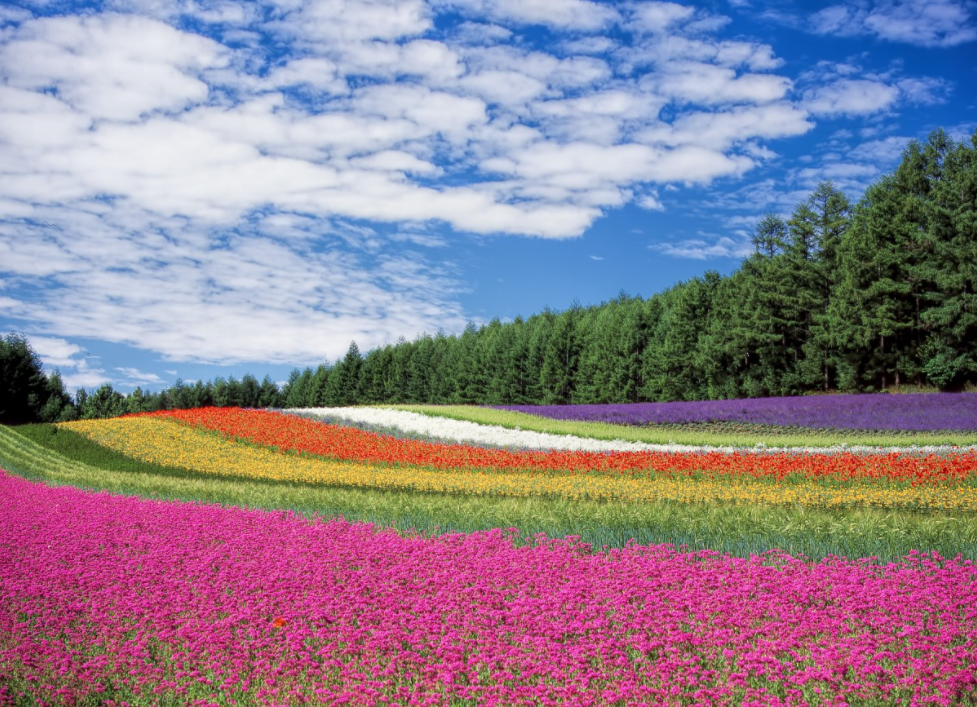 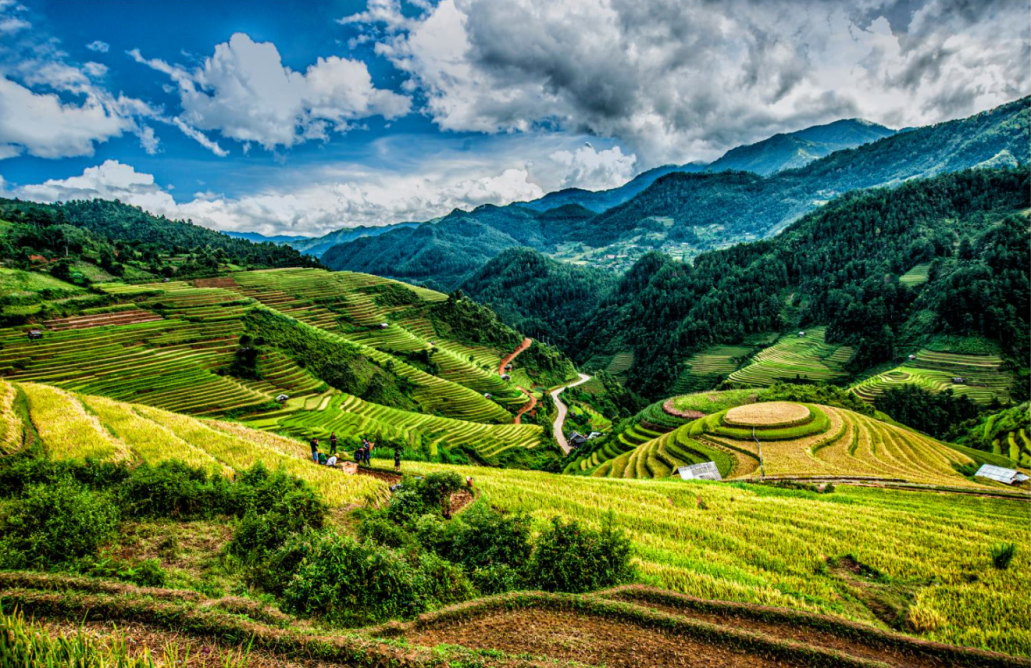 5                                                          6
-Các bức ảnh trên cảnh vật ở đâu? 
- Hãy nói về màu sắc, cảnh vật nổi bật trong những bức ảnh trên
- phong cảnh thiên nhiên có  những màu sắc gì?
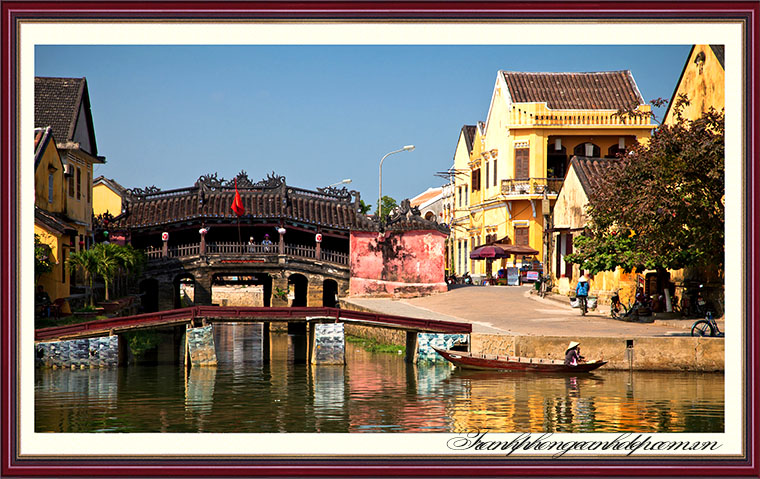 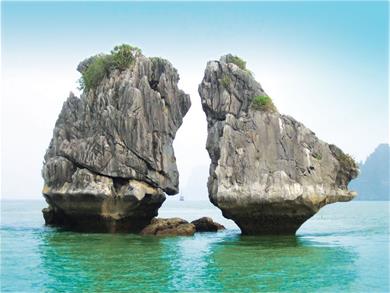 8
7
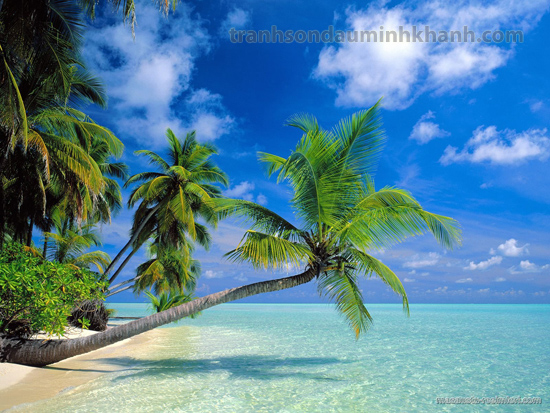 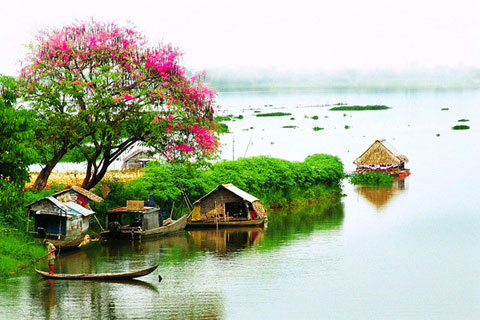 10
9
-   Các bức tranh trên vẽ cảnh ở đâu?
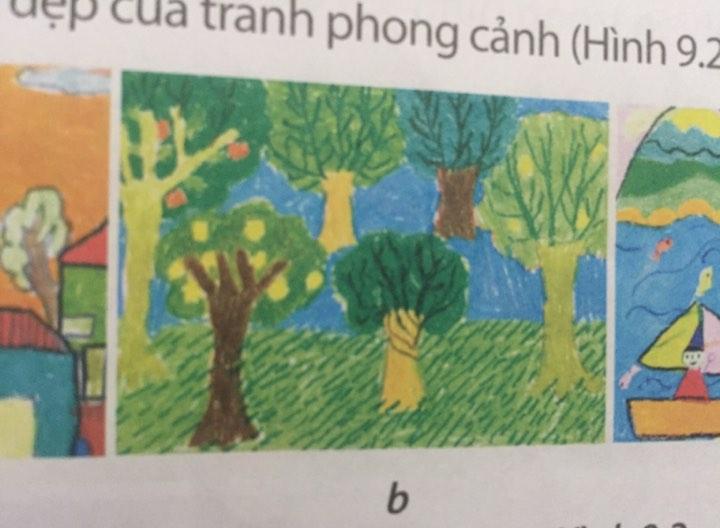 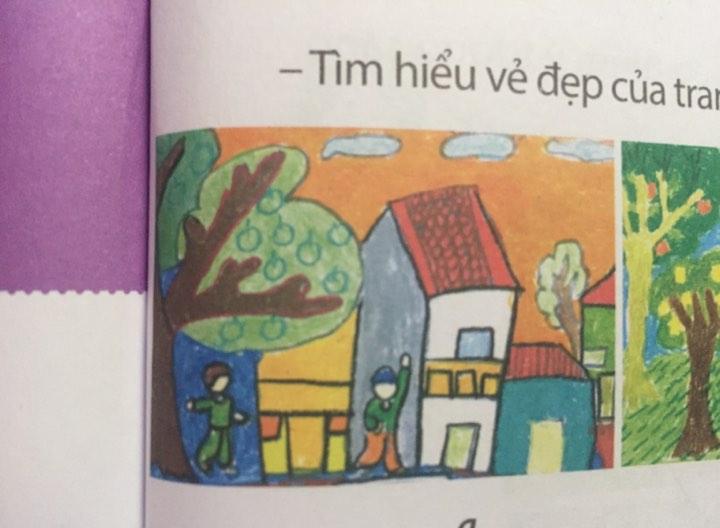 Trong tranh vẽ có hình ảnh nào, những màu gì?
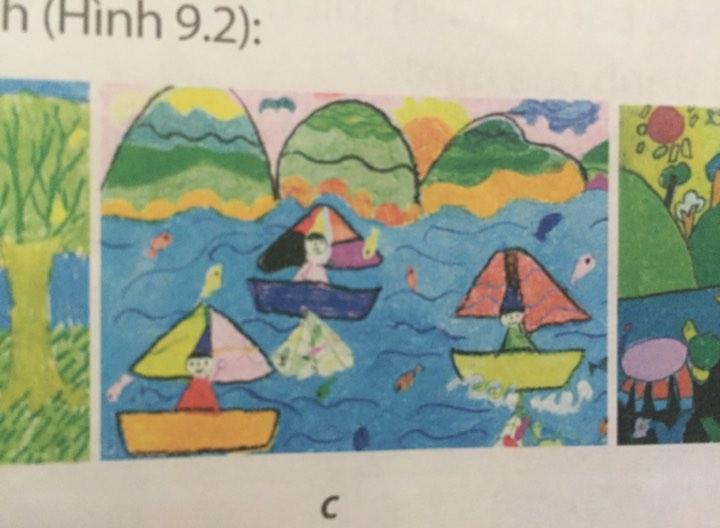 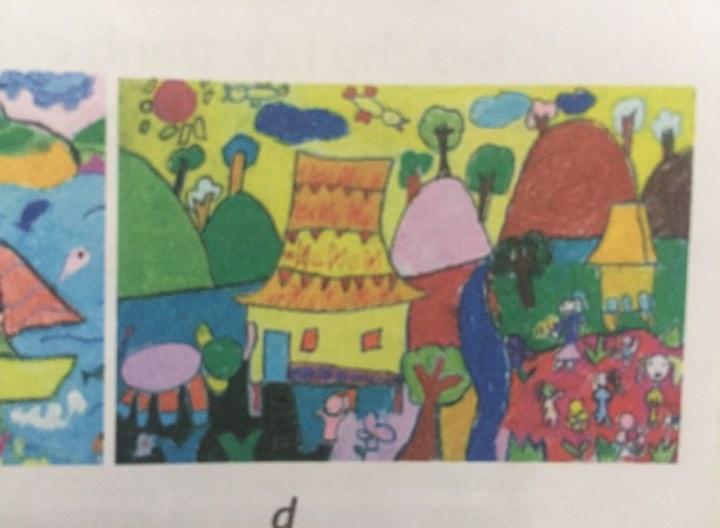 -  Em thích bức tranh nào nhất ? Vì sao ?
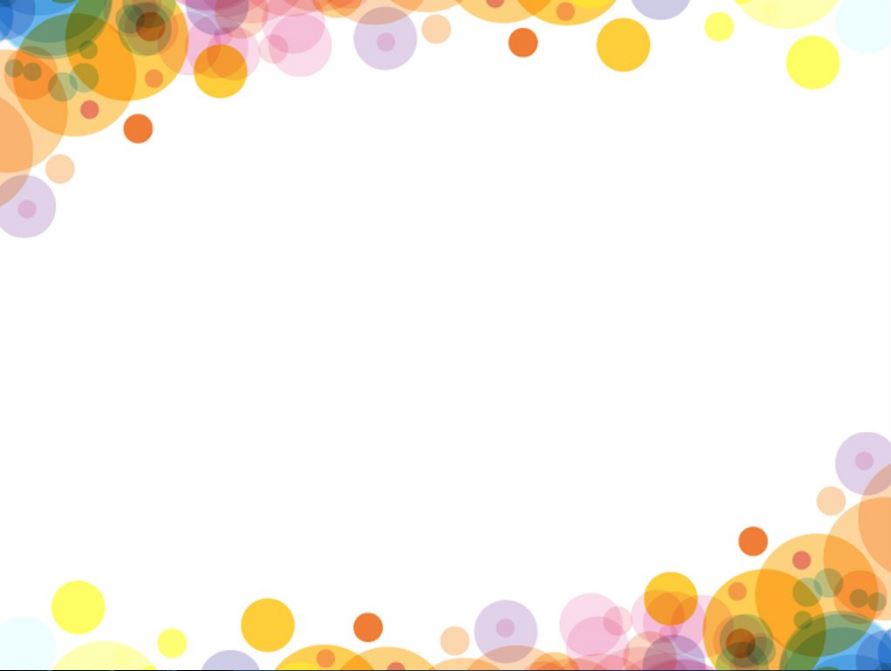 Sắc màu trong tranh họa sĩ Việt Mam
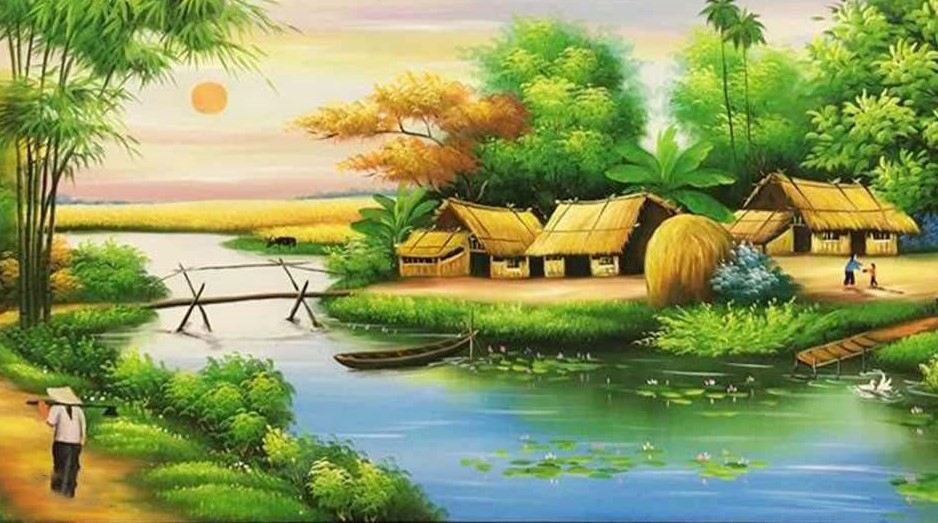 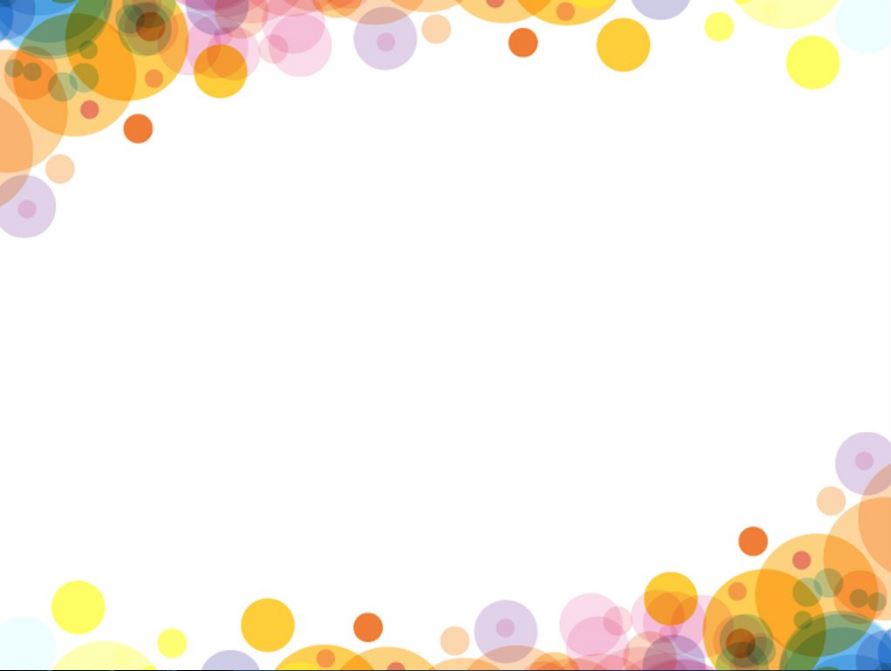 Sắc màu trong tranh họa sĩ Việt Mam
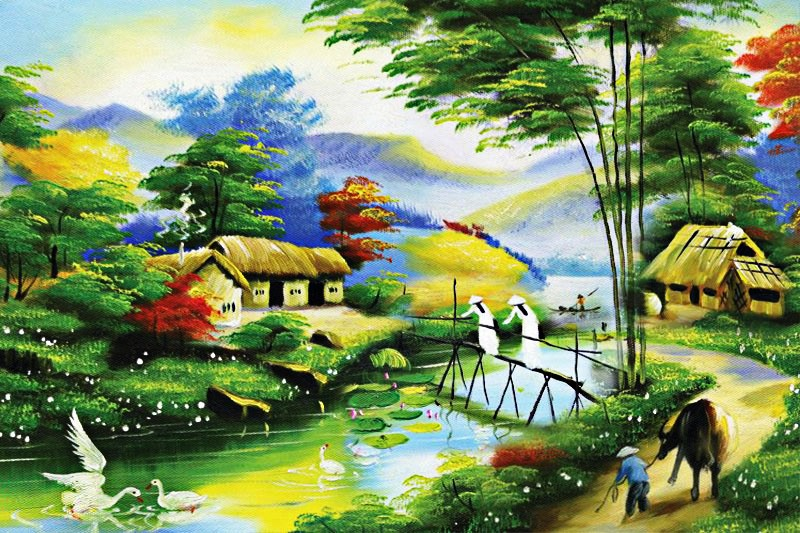 GV chốt LẠI
Thiên nhiên xung quanh chúng ta rất đẹp. Phong cảnh mỗi nơi điều có vẻ đẹp riêng như: cảnh nông thôn, cảnh thành phố, cảnh miền núi, cảnh biển...
Màu sắc thiên nhiên được thể hiện khá phong phú và đa dạng trong các sản phẩm mĩ thuật theo cảm xúc riêng của mỗi người.
2. hoạt động 2:  CÁCH thực hiện
+ Em định vẽ cảnh thiên nhiên ở đâu? 
+ Những màu sắc định thể hiện trong tranh?
* Quan sát: Các bước thực hiện vẽ tranh  cảnh thiên nhiên
Bước. 2
Bước. 1
Bước.  3
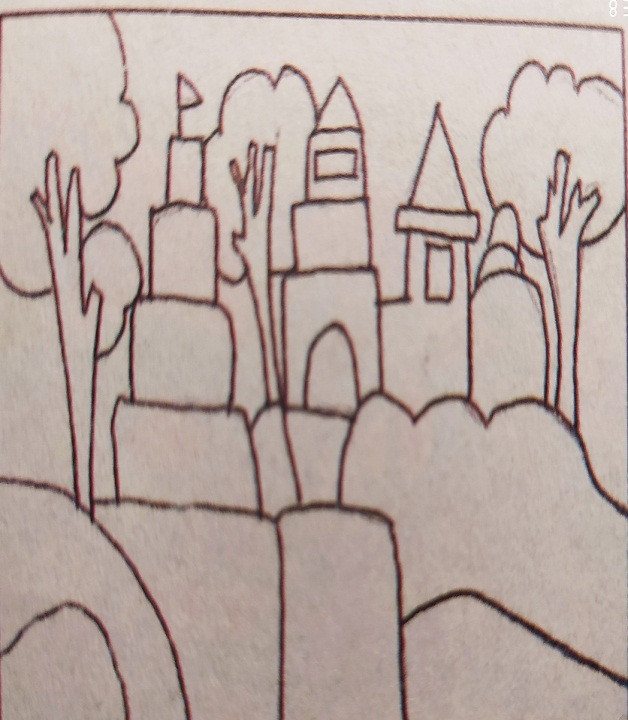 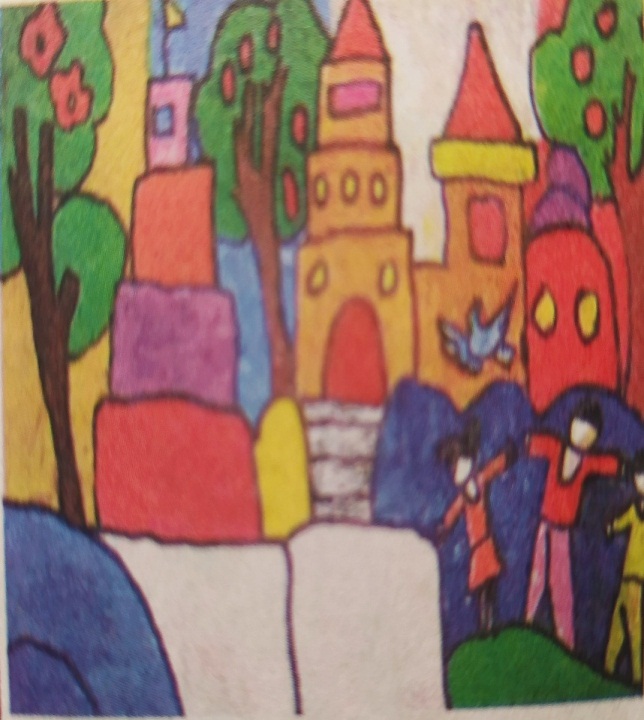 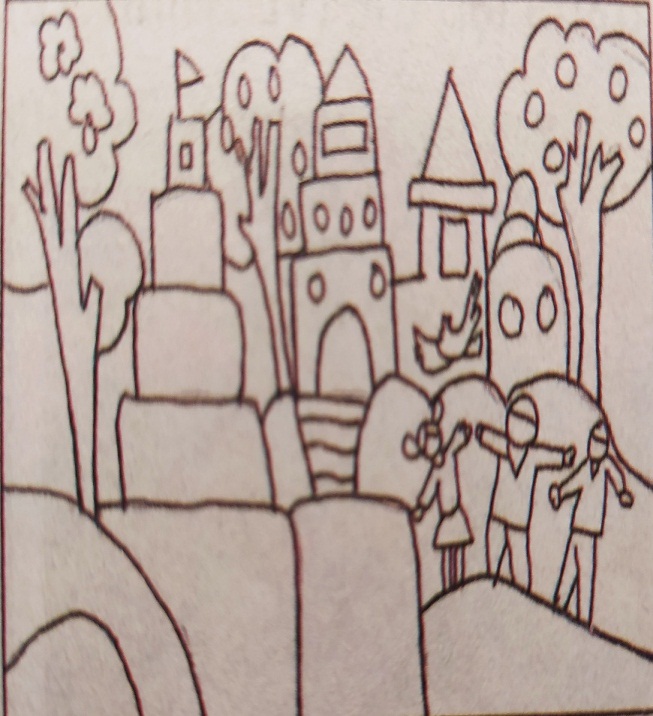 Vẽ các hình ảnh chính trước
Vẽ thêm các hình ảnh phụ cho tranh sinh động
Vẽ màu theo ý thích, chú ý có đậm có nhạt
Bước 1
Bước 2
Bước  3:
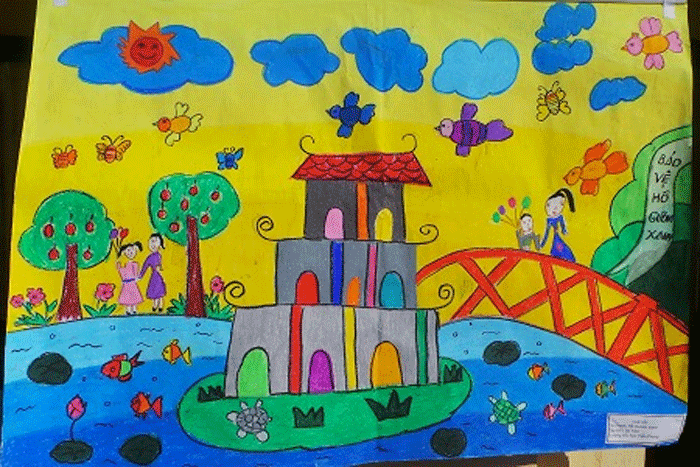 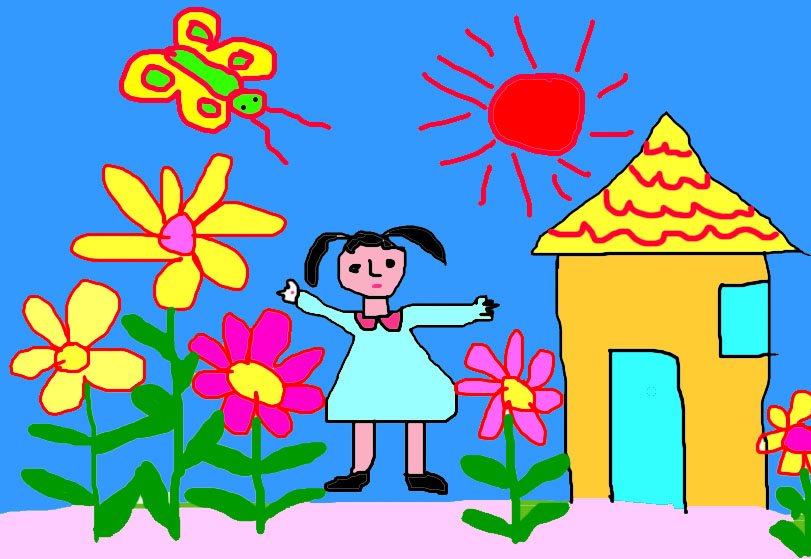 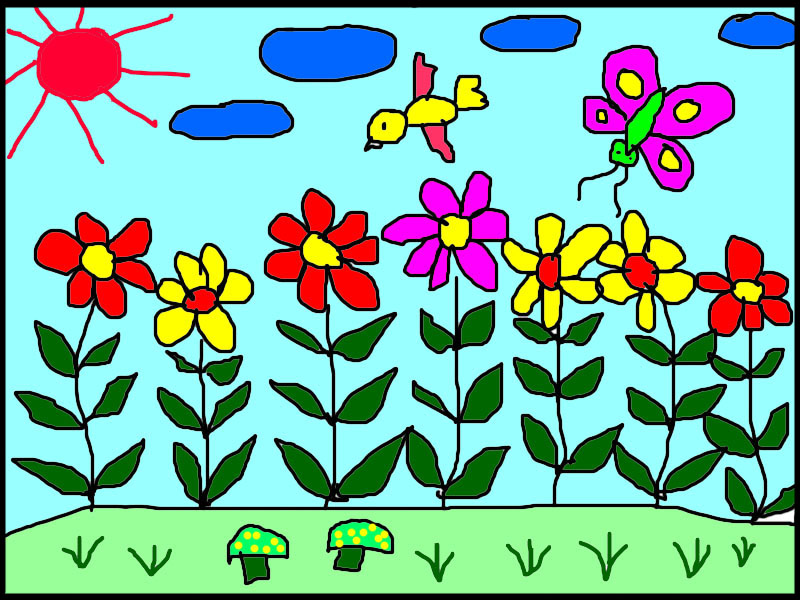 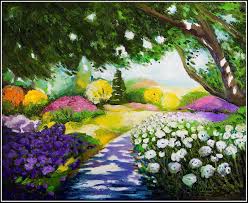 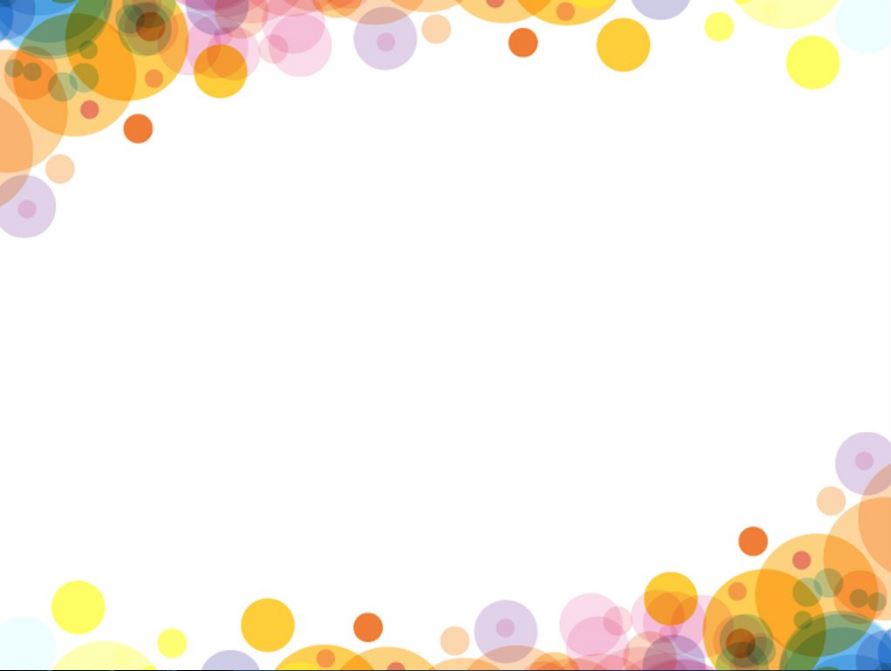 HOẠT ĐỘNG 3 : THỰC HÀNH
Em hãy thể hiện một sản phẩm mĩ thuật  về  cảnh thiên nhiên mà em thích vào vở, (hoặc vào giấy A4)…
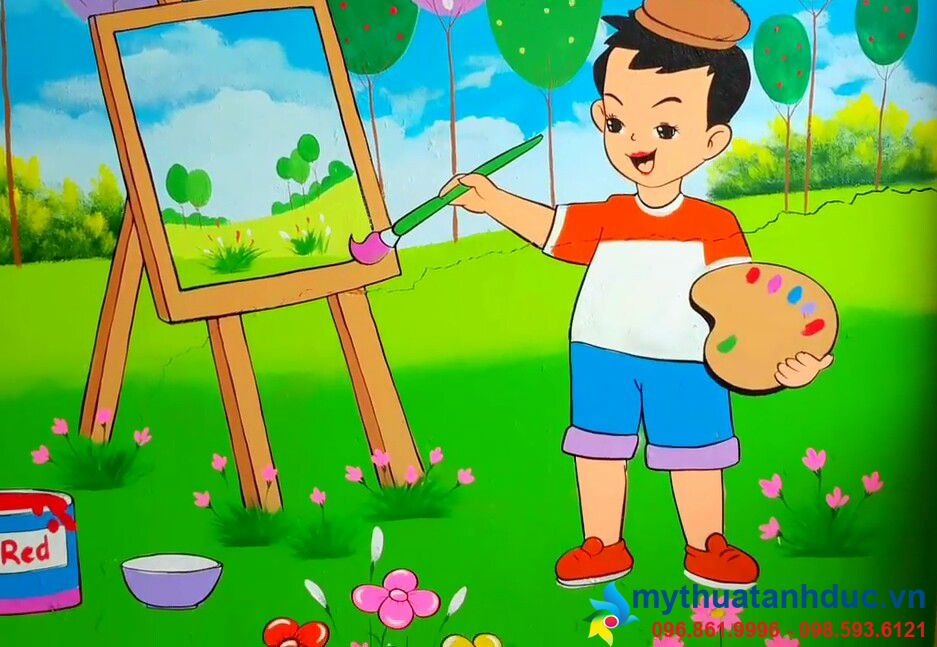 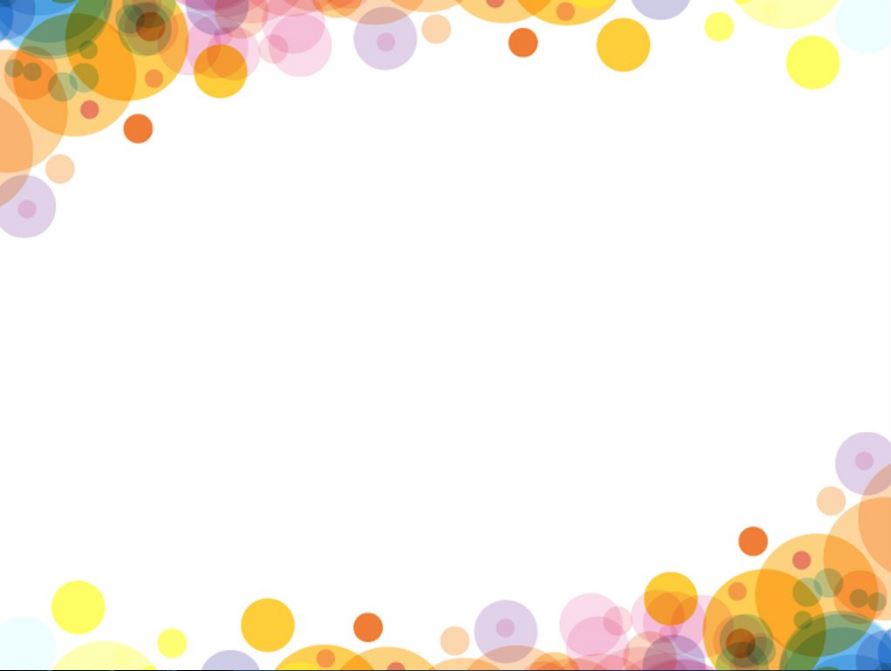 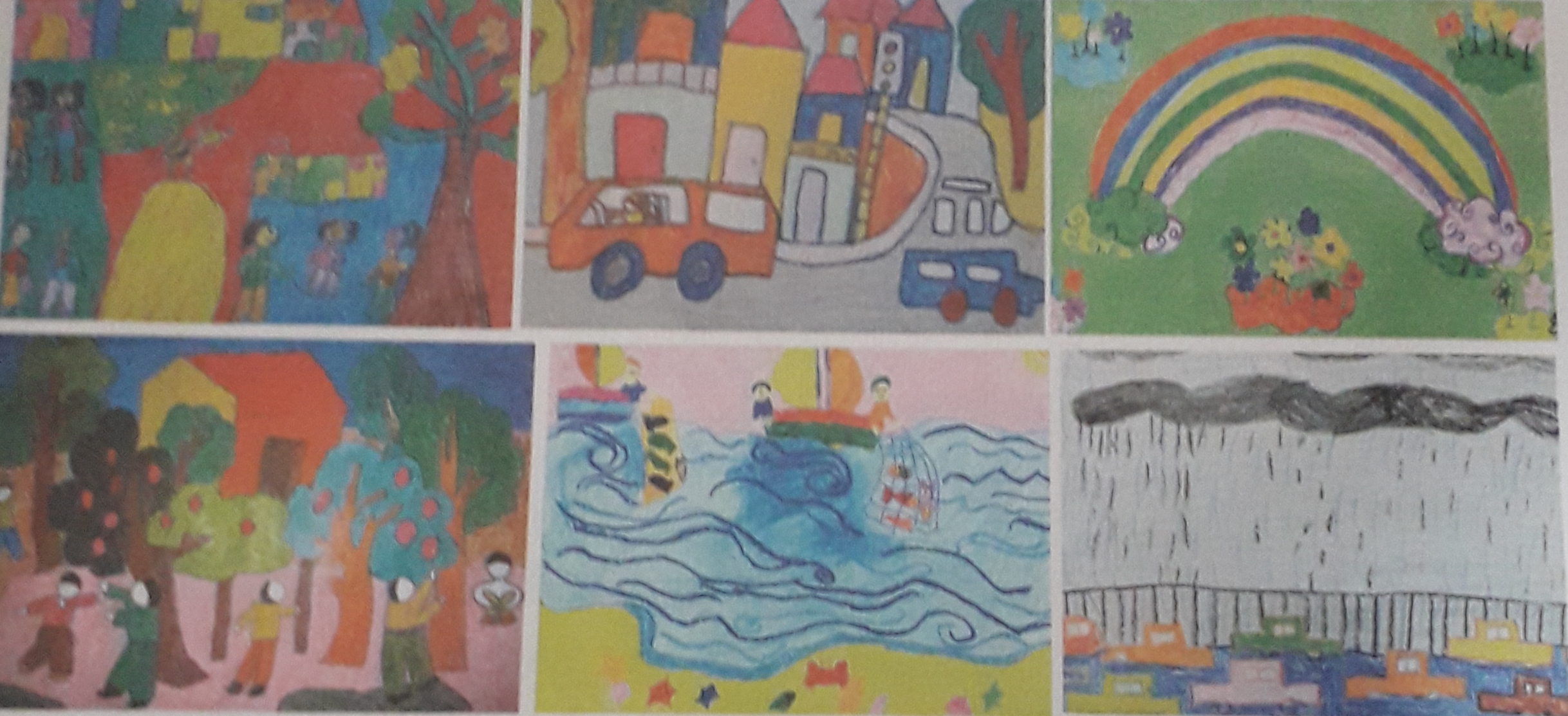 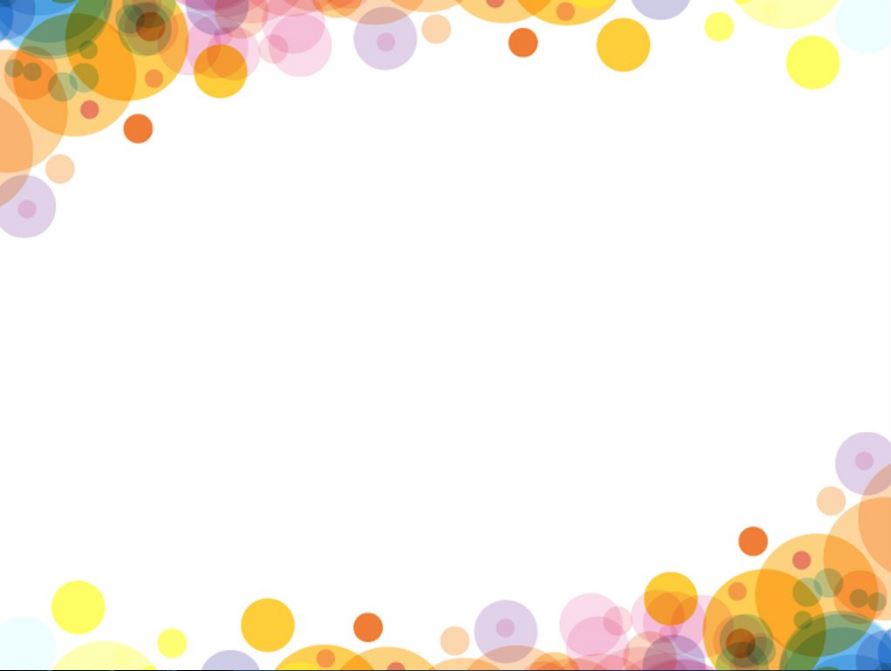 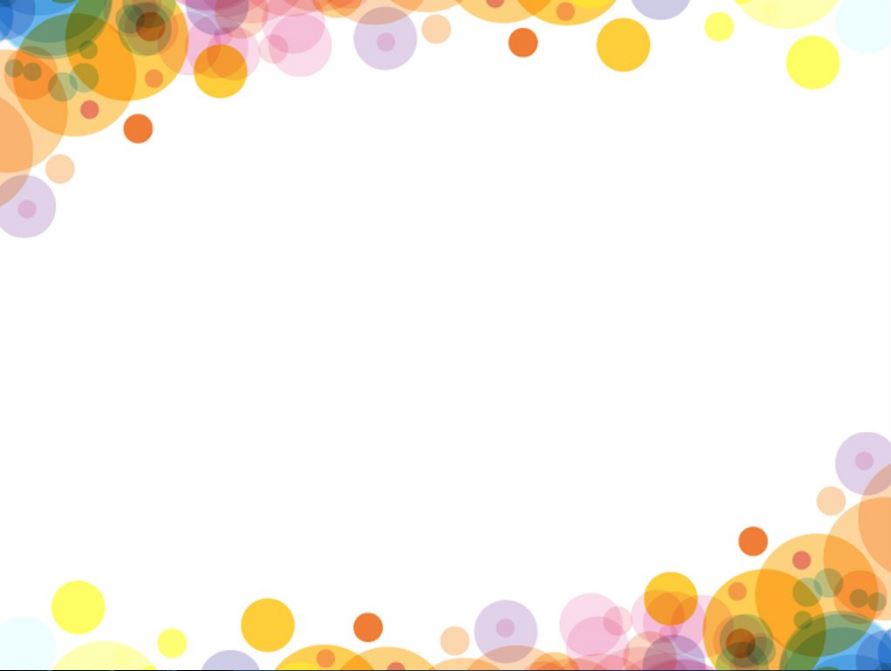 GV gọi HS nhắc lại các bước
*Các bước thể hiện:
*Về nhà thể hiện tiếp, tiết học sao nhận xét sản phẩm,chuận bị dụng cụ cho tiết sau.
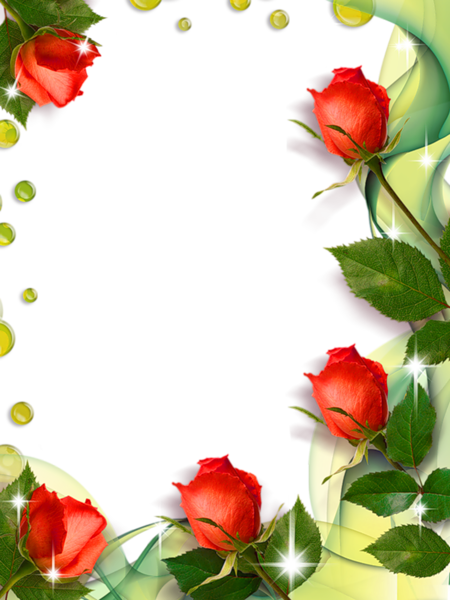 KÍNH CHÚC CÁC THẦY, CÔ GIÁO
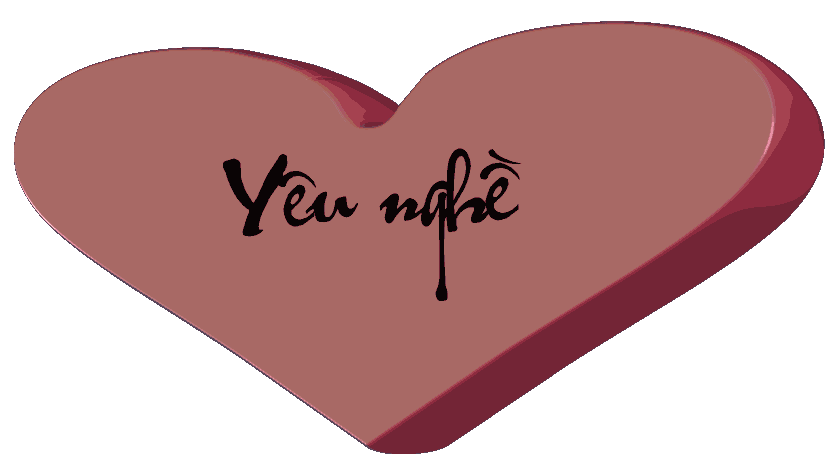 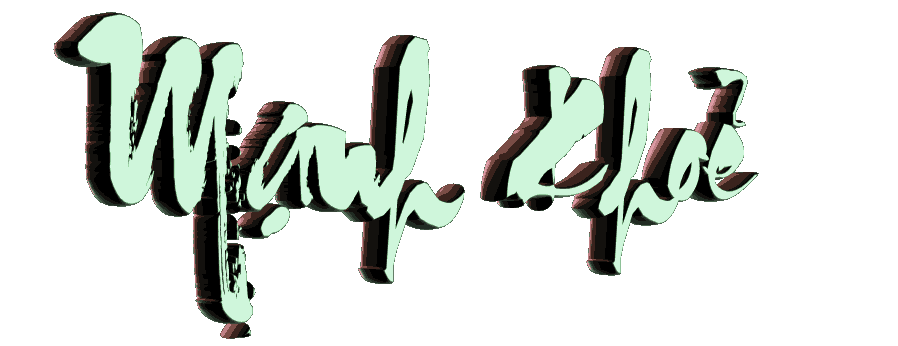 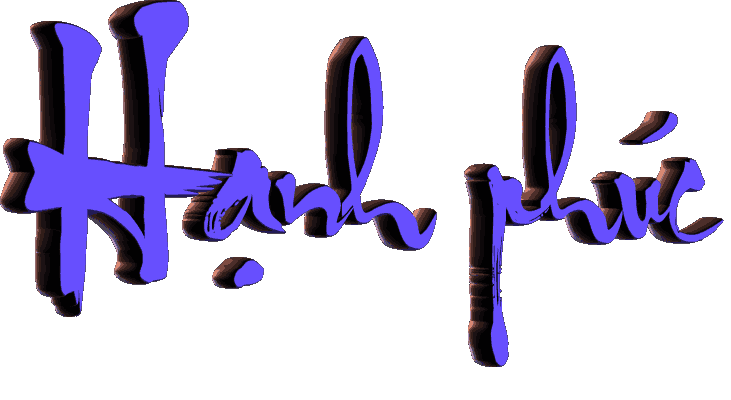